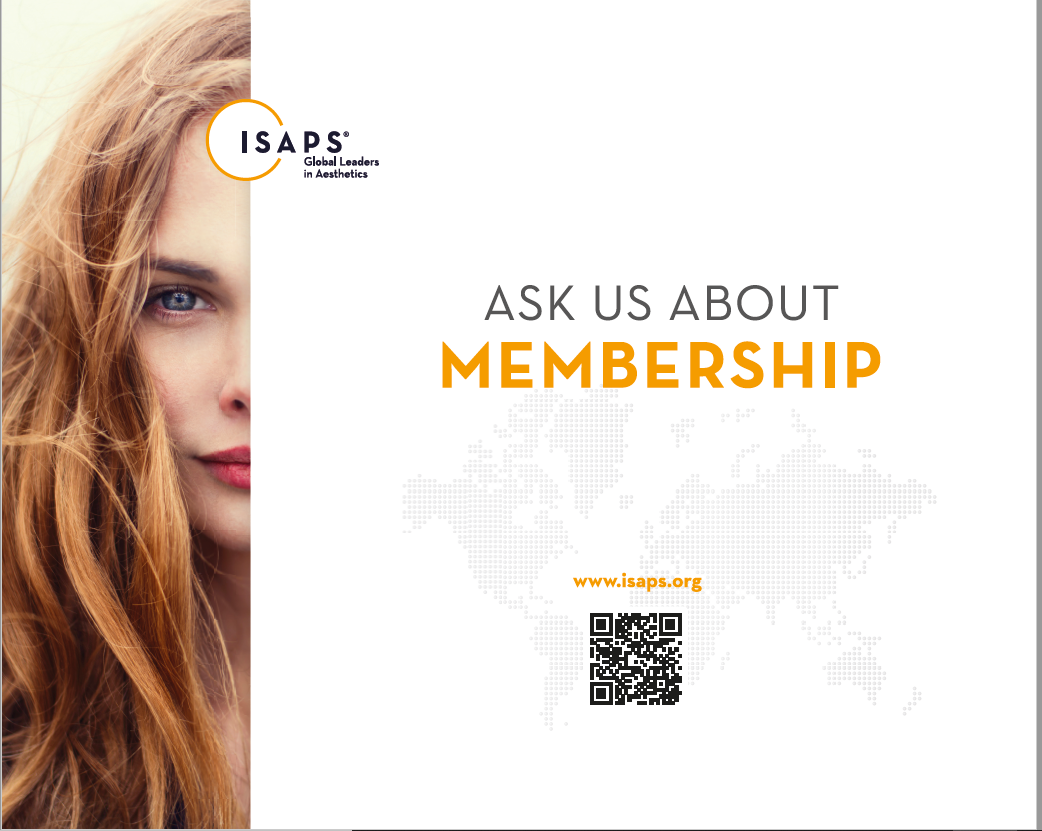 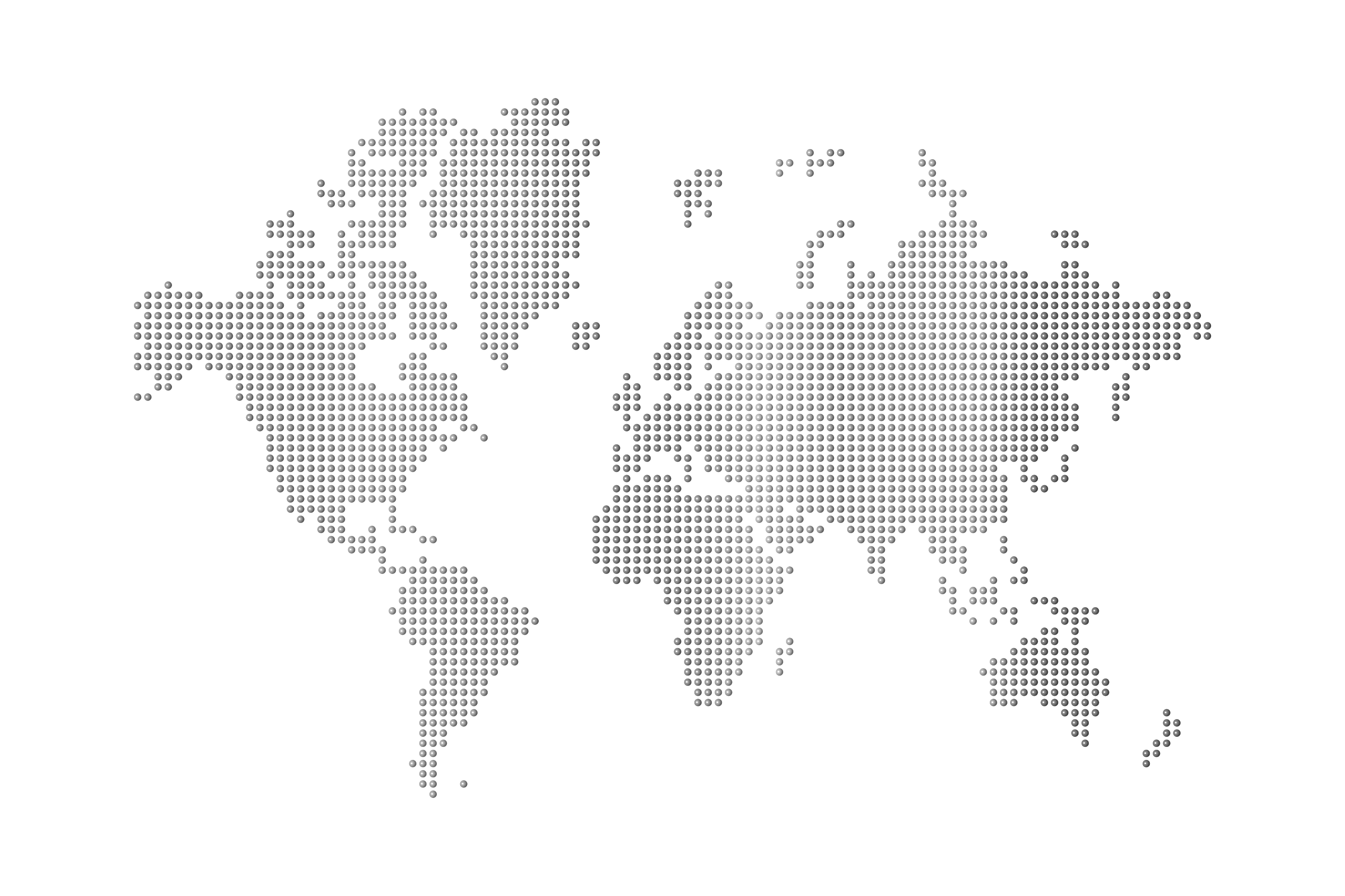 Residents can join for free, for up to three years.
RENEW OR BECOME A MEMBER


www.isaps.org/membership/applying-to-join-isaps/
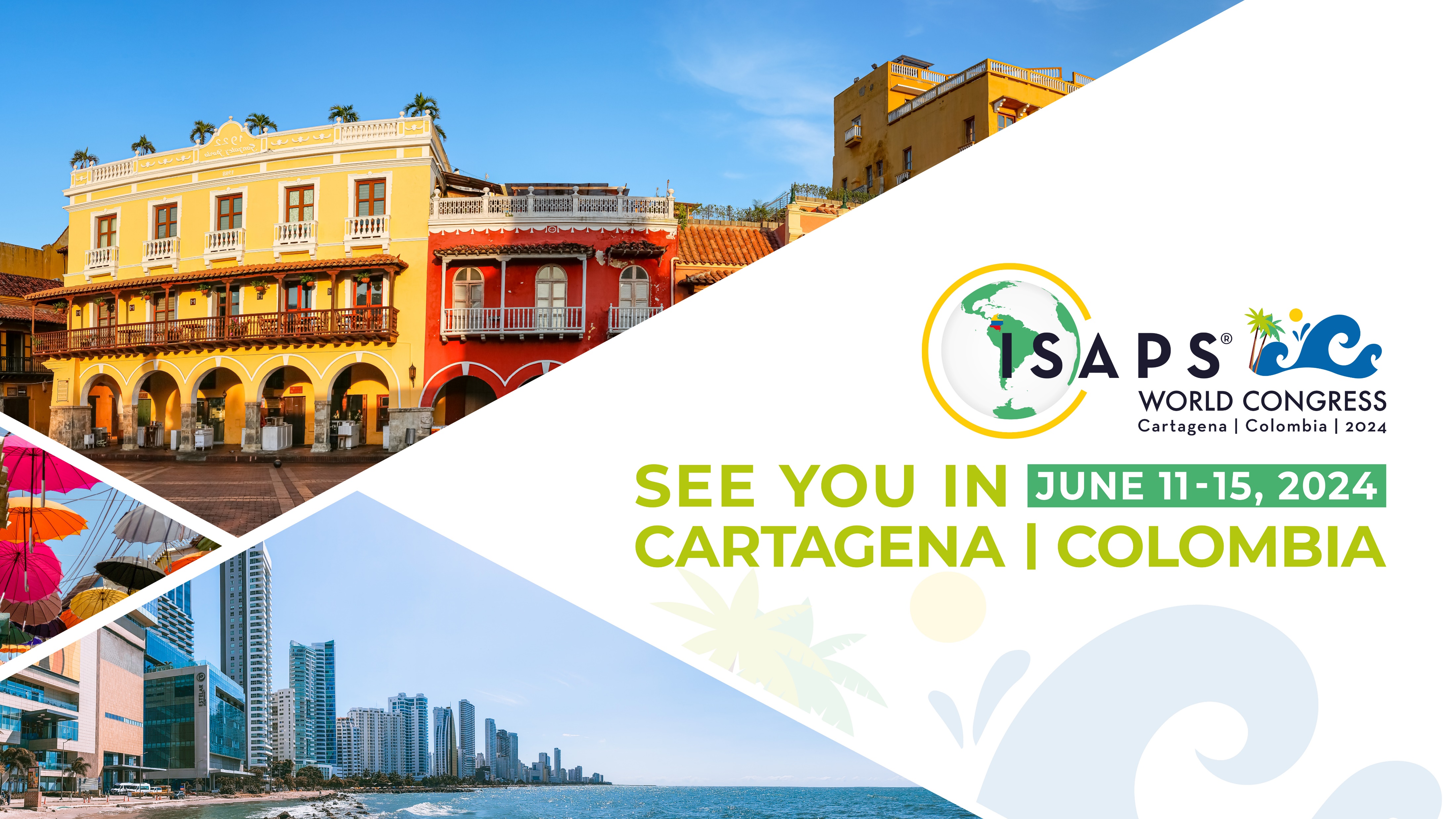 www.isapscartagena2024.com
EARLY BIRD REGISTRATION DEADLINE:
April 11, 2024